PENGENALAN DIRI
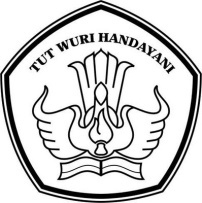 Taufik, S.Psi., M.Si., Ph.D
2 pilar
pendukung
INTERNAL
	Hal-hal berasal dari dalam diri kita.

EKSTERNAL
	Hal-hal yang mendukung dari luar
Johari Window
who
are you
Sebutkan, siapakah anda?
Orang akan berbuat sesuai dengan gambaran dirinya
“Man ‘arafa nafsahu 
faqad ‘arafa robbahu”
Citra diri
Cita-cita anda akan mempengaruhi konsep diri anda, konsep diri anda menentukan kualitas upaya anda.
Maka, anda yang bercita-cita menjadi manajer memiliki kualitas usaha lebih besar daripada menjadi staf.
kucing
dan singa
Kita adalah apa yang kita pikirkan.

Bila KUCING berfikir dirinya adalah SINGA, maka ia akan menjadi SINGA
Lebih baik hidup SEHARI menjadi SINGA daripada 1000 TAHUN menjadi KERBAU
Sebaliknya, jangan under estimate terhadap diri sendiri…
pahami
diri
Cermati kelebihan dan kekurangan diri.
Gunakan kognisi untuk memahami, jangan hanya andalkan emosi.
Ketidakcermatan dan hanya andalkan emosi membuat kita salah memahami
pahami
diri
Kita adalah orang yang paling tahu tentang diri kita sendiri. 
Pahami diri agar dapat dipahami orang lain. 
Pahami diri untuk memahami orang lain.
Kini…
Kita mengenali         kekurangan dan kelebihan diri.
Sehingga tahu bagaimana harus melangkah dalam hidup ini.
Esensi
Pernahkah merenungi perjalanan diri?
Apa yang didapatkan?
Bila digambarkan dalam bentuk kurve seperti apa perjalanan Anda?
memahami
Perjalanan diri
Diawali dari kesadaran  bahwa manusia harus berjalan, hanya mereka yang berjalan yang akan sampai ke tujuan.
Setelah ada kesadaran bahwa dirinya harus berjalan, maka ia harus berusaha mencari jalan.
Setelah mencari, ia harus menemukan jalan yang ia cari selama ini. Namun harus ingat bahwa “Ini jalan bukan tujuan”.
Setelah menemukan jalan, ia harus “uji” bahwa ini memang jalan yang benar, jalan lurus. Jangan tertipu, terpedaya.
Setelah menemukan jalan, ia harus MULAI BERJALAN. Punya keberanian melangkah, JANGAN RAGU.
Setelah mulai berjalan, ia harus sadar bahwa dirinya telah MULAI MENJALANI satu perjalanan.
INGAT…!!!
Perjalanan ini dipenuhi amalan atau tindakan bukan sekedar konsep (‘ilmu wal ‘amal).
Jalan yang ditempuh adalah sebuah pendakian, penuh onak dan duri, di kanan kiri jurang.
Tempuhlah jalan ini dengan mengurangi hidup senang-senang. Dan jangan suka menuruti keinginan, tetaplah sederhana. SELALU MENURUTI KEINGINAN AKAN MENGURANGI KESADARAN.
Setelah tahu dirinya berjalan, ia harus tahu sampai di mana ia berjalan (bukan jalan di tempat).
Dibutuhkan “pemandu, guide, pembimbing, pendamping, guru, dalam mengarungi samudera nan luas..
Setelah tahu di mana ia berada, ia harus paham  bahwa yang ia capai bukan “tujuan akhir”, tapi hanya “etape, tahapan, Jangan terpesona, jangan terpedaya.
Setiap etape harus dapat dirasakan, dinikmati, “diukur”, baik oleh dirinya                               sendiri maupun orang lain.
Harus ada perubahan dari: “kewajiban ke “kebutuhan, dan terus.. Menembus batas.

	Kemudian ia harus siap untuk berjalan ke etape-etape berikutnya “ingat di atas langit masih ada langit”. Perjalanan tiada akhir. Teruuuss.. dan terus….
Refleksi
Apa yang anda rasakan sekarang?
Atas semua yang telah kita lakukan, siapkah kita menjawab empat pertanyaan yang kelak akan ditanyakan oleh Allah SWT di akhirat?
4
pertanyaan
Umurnya dihabiskan untuk apa?
Ilmunya digunakan untuk apa?
Hartanya diperoleh dari mana, dan dibelanjakan kemana?
Letihnya kita dalam rangka untuk apa?
nasehat
Rasulullah
”Setiap pekerjaan ada masa-masa semangat dan setiap masa semangat ada masa lelahnya, barangsiapa letihnya karena melaksanakan sunnahku, maka ia telah mendapatkan petunjuk dan yang letihnya bukan karena melaksanakan sunnahku, maka dia termasuk orang yang binasa.” (HR. Al-Hakim & Al-Baihaqi).